A.T.H.E Conference 2013
Leaving Certificate

Assignment  4 - Food Technology
Breads
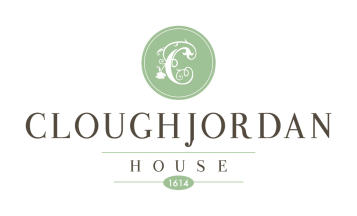 Artisan Bread
Definition - An artisan baker is a craftsperson who is trained to the highest ability to mix, ferment, shape and bake a hand crafted loaf of bread. They understand the science behind the chemical reactions of the ingredients and know how to provide the best environment for the bread to develop.
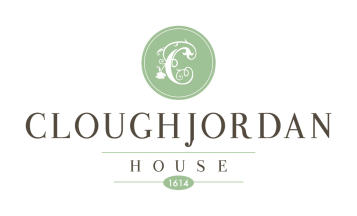 Range of popular breads
Sour dough
Yeast bread 
Soda Bread
Brown soda
Foccacia 
Brioche
Granary loaf
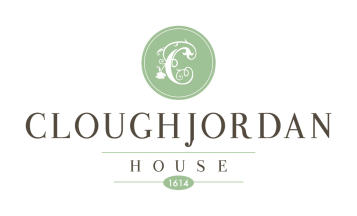 Ingredients
Flour, water, salt & raising agent - biological & chemical
Yeast bread -Fresh, dried , quick yeast
Sour dough - wild yeast from the air
Soda bread - Alkali and acid -sodium Bicarbonate and Buttermilk
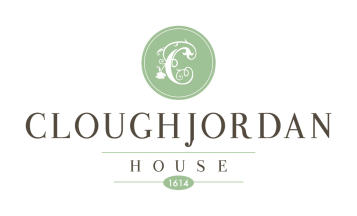 Principles of making Yeast Bread
Flour type - Strong with high protein - gluten
Water - blood warm
salt - flavour
Yeast - living organism
Kneading - stretching the gluten
Time
Temperature of the oven
lean and enriched yeast bread
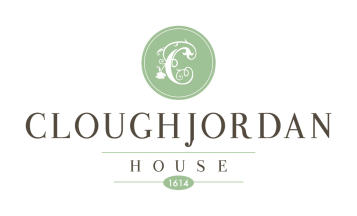 Principles of making soda bread
Acid + Alkali = Carbon dioxide
sour milk, buttermilk, plain yoghurt
baking soda, bicarbonate of soda, bread soda = sodium bicarbonate
flour - plain - low gluten
salt - flavour
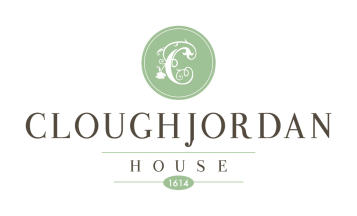 Principles of making sourdough bread
Begins with a starter made from the air, grapes, potatoes or flour
3 stage process of feeding the starter with well or bottled water and flour
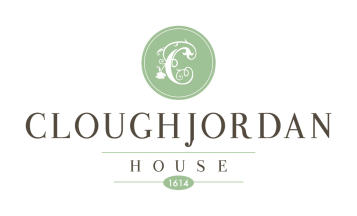 Bread Packaging
Bread crust 
Paper bags
Food grade plastic
Modified atmosphere packaging
Waxed paper
Cardboard boxes
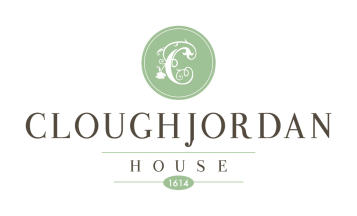 Evaluation
Time 
Shelf life
Cost 
Practicality 
Taste and flavour
Adaptability
Knowledge
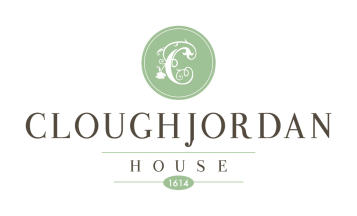